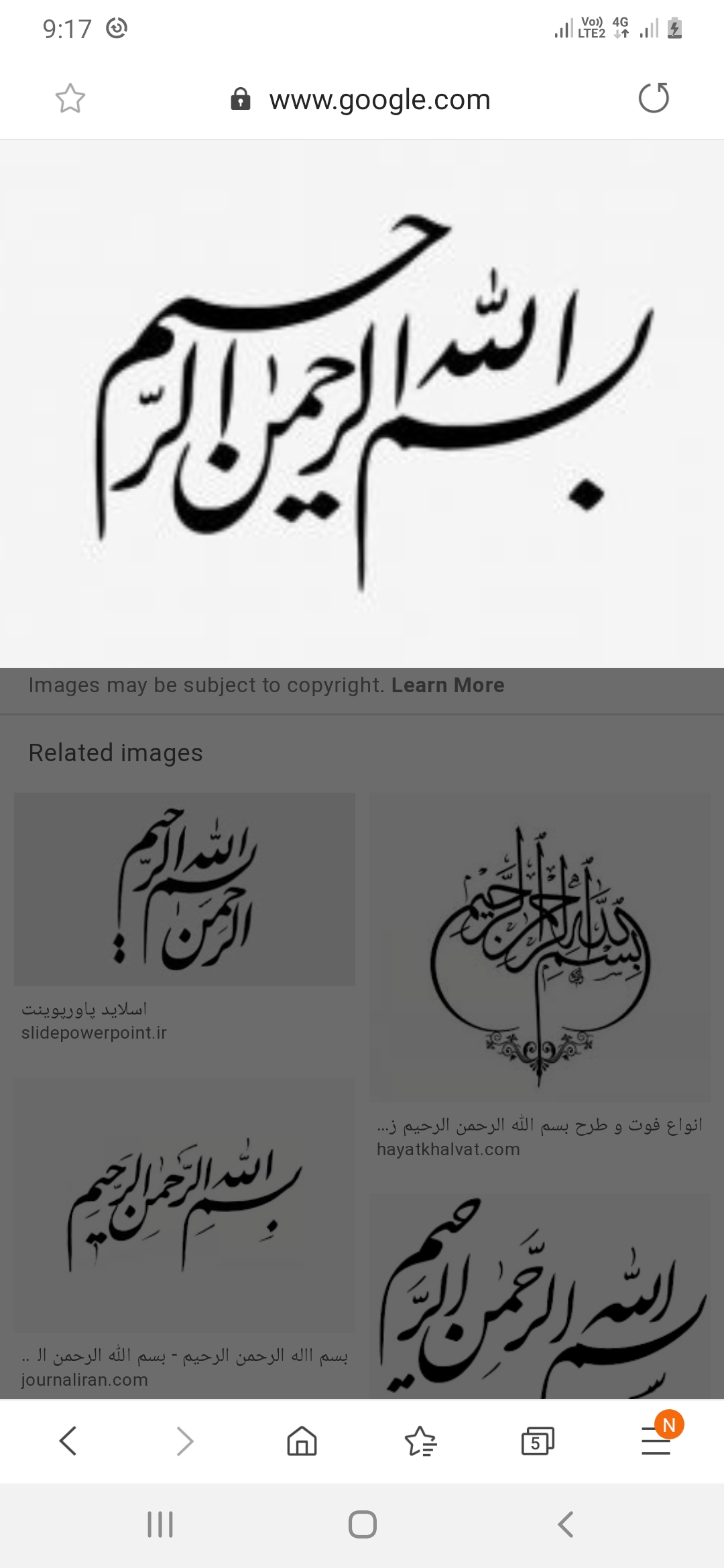 آموزشکده فنی و حرفه ای دختران ارومیه
شیمی مواد غذایی 
مدرس :  نغمه کوهنورد
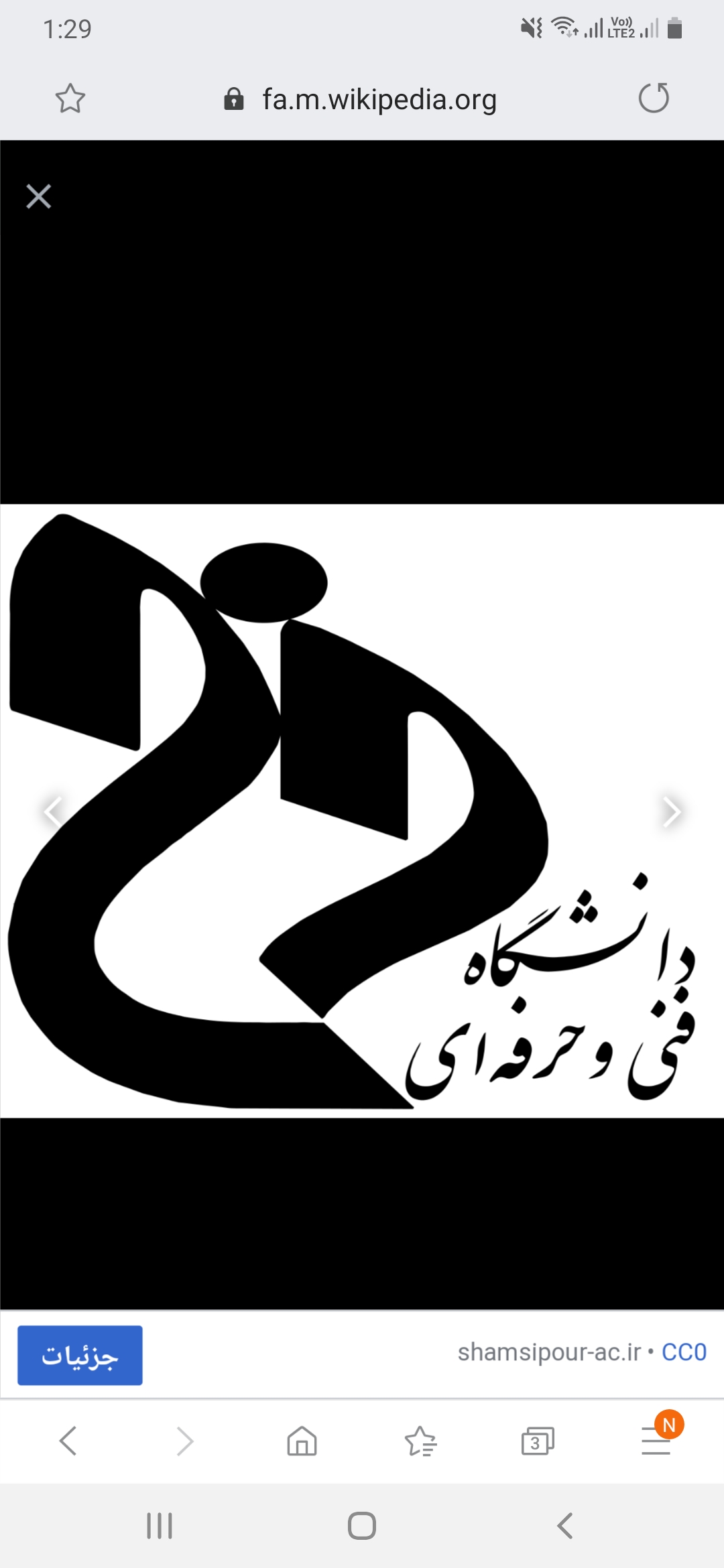 مبحث آب  قسمت اولساختمان آبنمودارفازی آب و ذرات کلوئیدی
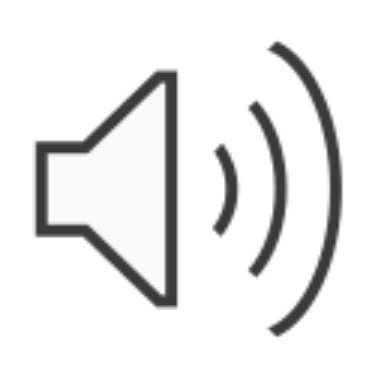 پرسش ها
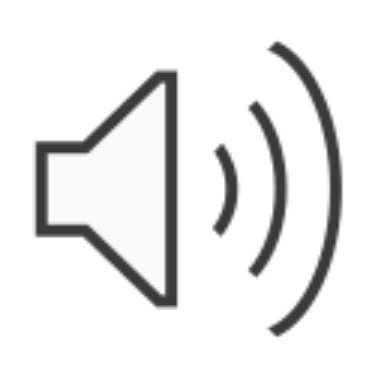